Large Scale SystemsCS 410 / 510
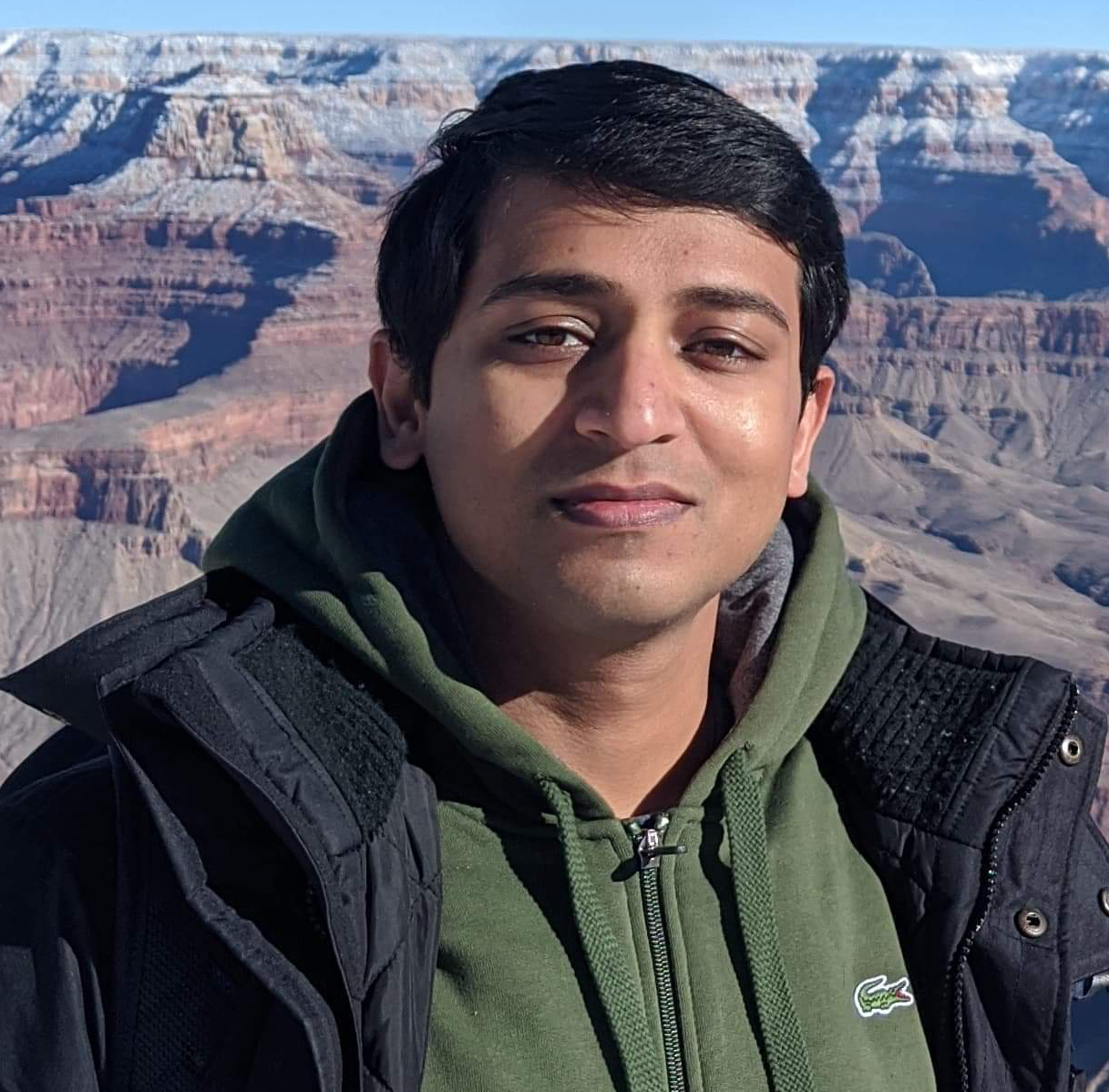 Lecture 13: 
Byzantine Failures
Suyash Gupta
Assistant Professor
Distopia Labs and ORNG
Dept. of  Computer Science
(E) suyash@uoregon.edu
(W) gupta-suyash.github.io
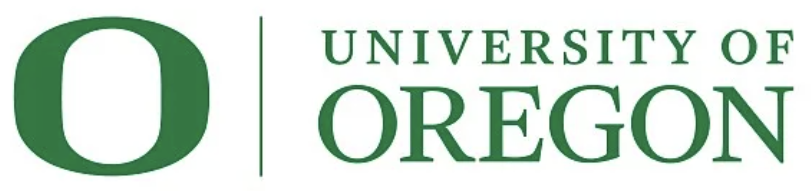 Assignment 3 is Out!
Assignment 3 is due on May 18, 2025 at 11:59pm PST.

Please start working with your groups.
2
Last Class
Last class we looked at:

Spanner
3
Reading Material
For this class and next 4 lectures
Read Chapters 1-4 from Fault-Tolerant Distributed Transactions on Blockchain.
4
Arbitrary Failures
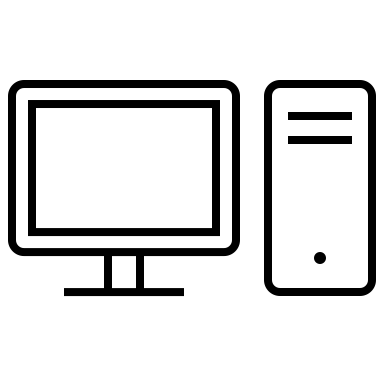 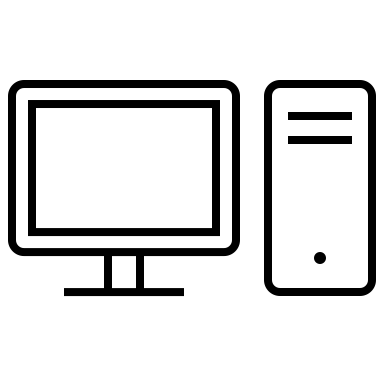 A
B
C
A
B
C
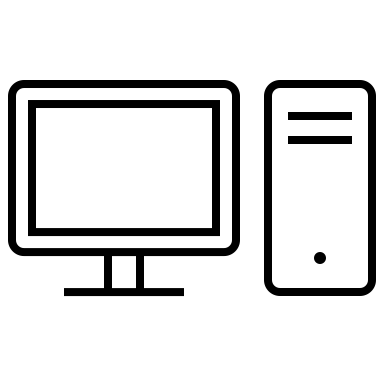 A
B
C
Arbitrary failures are distinct from crash and omission failures.
5
Arbitrary Failures
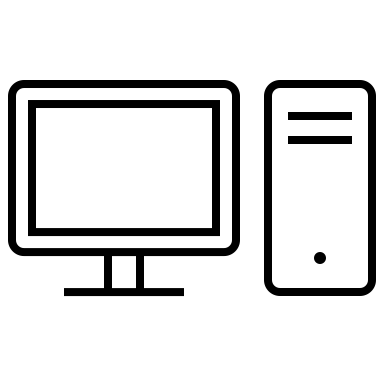 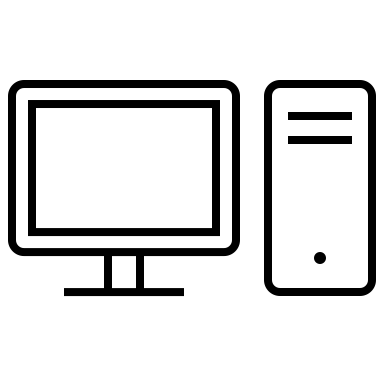 A
B
C
A
B
C
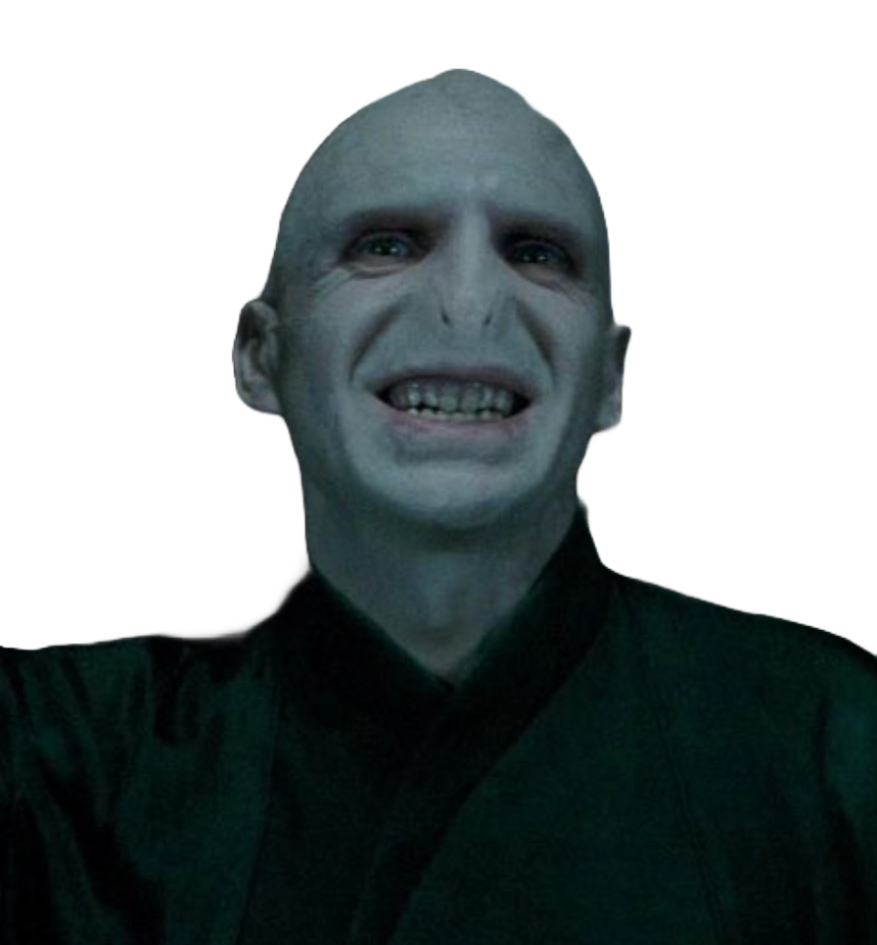 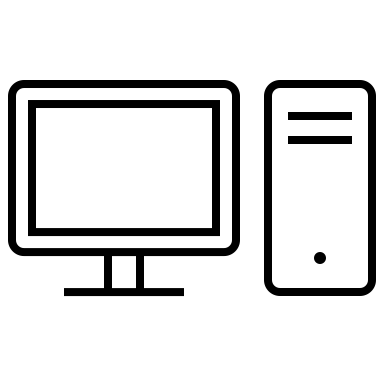 A
B
C
Arbitrary failures are distinct from crash and omission failures.

With arbitrary failures, we are interested in commission and Byzantine failures.
6
Types of Arbitrary Failures
7
Types of Arbitrary Failures
Silent Data Corruptions

Byzantine Failures
8
Byzantine Attacks
What are the different types of Byzantine Attacks in a replicated system?
9
Byzantine Attacks
What are the different types of Byzantine Attacks in a replicated system?

Byzantine Leader

Byzantine Non-Leader Replicas

Byzantine Clients

Byzantine Network
10
Byzantine Clients
What can a Byzantine Client do?
11
Byzantine Clients
What can a Byzantine Client do?

Send corrupt transactions.
Old transactions.
Transactions that can affect other clients.
12
Byzantine Non-Leader Replicas
What can a Byzantine Non-Leader replica do?
13
Byzantine Non-Leader Replicas
What can a Byzantine Non-Leader replica do?

Drop, delay, duplicate, ignore, and fraud messages.
14
Byzantine Network
What can a Byzantine Network do?
15
Byzantine Network
What can a Byzantine Network do?

Drop, delay, and duplicate messages.

Insert fraudulent messages.

Restrict communication among the replicas.

All network attacks!
16
Byzantine Leader
What can a Byzantine Leader do?
17
Byzantine Leader
What can a Byzantine Leader do?

Drop, delay, and duplicate messages.

Create fraud transactions not sent by the client.

Exclude some replicas from consensus process (replicas in dark).

Ignore or suppress clients. 

Reduce the system throughput or increase latency without detection

Impact transaction ordering Fairness.

Equivocate or lie.
18
How to prevent duplicates?
19
How to prevent duplicates?
Assign identifier to each message.

Keep a track of assigned identifiers.
20
How to prevent Frauds?
21
How to prevent Frauds?
Use cryptography.
22
How to prevent Frauds?
Use cryptography.

Each client/replica signs a message before sending the message.

Only the signer of the message could have created the message.

What kind of cryptography schemes will be helpful?
23
Symmetric Key Cryptography
24
Symmetric Key Cryptography
Two parties  Alice and Bob

They generate a secret key (K).

Alice uses K to sign her message.

Bob uses K to validate if Alice signed her message.

Notice that Alice and Bob share the secret key K.

Also sometimes referred in literature as Message Authentication Codes (MAC).
25
Asymmetric Key Cryptography
26
Asymmetric Key Cryptography
Two parties  Alice and Bob

Alice generates a key pair (p, q).
p  Private Key
q  Public Key

Alice uses p to sign her message.

Bob uses q to validate if Alice signed her message.

Alice keep p secret from everyone, and shares q with Bob (and everyone else).

Also referred sometimes in literature as Digital Signatures.
27
MACs vs Digital Signatures
28
MACs vs Digital Signatures
MACs are extremely cheap to create and validate.

Digital Signatures offer Non-repudiation.

Managing Public keys in Digital Signatures require a trusted infrastructure.
29
Equivocation?
30
Equivocation
The ability to lie.

In replicated systems, Byzantine leaders may use the power of equivocation to order two transactions at the same sequence number.

For example, given two transactions A and B 
In a correct system, all replicas should execute either A then B, or B then A.

A malicious leader may want some replicas to execute A then B, and other replicas to execute B then A.
31
Guarding against Byzantine Replicas
32
Guarding against Byzantine Replicas
Solution  Byzantine Fault-Tolerant Consensus Protocol
33
Replicas in a BFT System
How many minimum replicas do you need to run a BFT consensus protocol?
34
Replicas in a BFT System
How many minimum replicas do you need to run a BFT consensus protocol?

To allow system to handle f Byzantine failures, we need n = 3f+1 replicas.
35
Why 3f+1 Replicas?
36
Why 3f+1 Replicas?
Say like Paxos, we use n = 2f+1 replicas.
We know that in Paxos, the size of a quorum (majority) of replicas is f+1.

The f Byzantine replicas require just one good replica to commit any transaction.

Thus, Byzantine replicas can equivocate and get multiple transactions to commit at the same sequence number.
37
Why 3f+1 Replicas?
Say like Paxos, we use n = 2f+1 replicas.
We know that in Paxos, the size of a quorum (majority) of replicas is f+1.

The f Byzantine replicas require just one good replica to commit any transaction.

Thus, Byzantine replicas can equivocate and get multiple transactions to commit at the same sequence number.

Now, say we have n = 3f+1 replicas and we select quorum size as 2f+1.
38
Why 3f+1 Replicas?
Say like Paxos, we use n = 2f+1 replicas.
We know that in Paxos, the size of a quorum (majority) of replicas is f+1.

The f Byzantine replicas require just one good replica to commit any transaction.

Thus, Byzantine replicas can equivocate and get multiple transactions to commit at the same sequence number.

Now, say we have n = 3f+1 replicas and we select quorum size as 2f+1.
M = f
A = f
C = f
B = 1
39
Why 3f+1 Replicas?
Say like Paxos, we use n = 2f+1 replicas.
We know that in Paxos, the size of a quorum (majority) of replicas is f+1.

The f Byzantine replicas require just one good replica to commit any transaction.

Thus, Byzantine replicas can equivocate and get multiple transactions to commit at the same sequence number.

Now, say we have n = 3f+1 replicas and we select quorum size as 2f+1.
M = f
A = f
C = f
B = 1
Transaction T
40
Why 3f+1 Replicas?
Say like Paxos, we use n = 2f+1 replicas.
We know that in Paxos, the size of a quorum (majority) of replicas is f+1.

The f Byzantine replicas require just one good replica to commit any transaction.

Thus, Byzantine replicas can equivocate and get multiple transactions to commit at the same sequence number.

Now, say we have n = 3f+1 replicas and we select quorum size as 2f+1.
M = f
A = f
C = f
B = 1
Transaction U
Transaction T
41
Why 3f+1 Replicas?
Say like Paxos, we use n = 2f+1 replicas.
We know that in Paxos, the size of a quorum (majority) of replicas is f+1.

The f Byzantine replicas require just one good replica to commit any transaction.

Thus, Byzantine replicas can equivocate and get multiple transactions to commit at the same sequence number.

Now, say we have n = 3f+1 replicas and we select quorum size as 2f+1.
M = f
A = f
C = f
B = 1
Transaction U
Transaction T
42
PBFT
Practical Byzantine Fault-Tolerance, OSDI’98.

First, practical BFT consensus protocol.
43
PBFT Protocol
44
PBFT Protocol
Client
Leader
Replica
Replica
Replica
45
PBFT Protocol
Client
Leader
Replica
Replica
Replica
Client
Request
46
PBFT Protocol
Client
Leader
Replica
Replica
Replica
Client
Request
Pre-Prepare
47
PBFT Protocol
Client
Leader
Replica
Replica
Replica
Prepare
Client
Request
Pre-Prepare
48
PBFT Protocol
Client
Leader
Replica
Replica
Replica
Prepare
Client
Request
Commit
Pre-Prepare
49
PBFT Protocol
Client
Leader
Replica
Replica
Replica
Prepare
Client
Request
Commit
Pre-Prepare
Reply
50
Prepare and Commit Phases
What role do the Prepare and Commit Phases play?
51
Prepare and Commit Phases
What role do the Prepare and Commit Phases play?

Prepare Phase:
Helps to establish non-equivocation.
Ensure that there is only one transaction agreed by a quorum of 2f+1 replicas.
Intuitively  Each replica checks if the proposal it received from the leader was also received by a quorum of replicas.
52
Prepare and Commit Phases
What role do the Prepare and Commit Phases play?

Prepare Phase:
Helps to establish non-equivocation.
Ensure that there is only one transaction agreed by a quorum of 2f+1 replicas.
Intuitively  Each replica checks if the proposal it received from the leader was also received by a quorum of replicas.

Commit Phase:
Helps to guarantee persistence.
Ensures that even if the leader fails, an agreed transaction persists and is not lost!
Intuitively  Each replica checks that at least a quorum of good replicas also know that the same proposal was received a quorum of replicas.
53
Execution and Reply
When can a replica execute the client transaction?
54
Execution and Reply
When can a replica execute the client transaction?
Post commit phase.
55
Execution and Reply
When can a replica execute the client transaction?
Post commit phase.

How many replicas need to execute and send response to the client?
56
Execution and Reply
When can a replica execute the client transaction?
Post commit phase.

How many replicas need to execute and send response to the client?
Ideally, all honest replicas should execute.

However, client needs at least f+1 matching responses.
Why?
57
Execution and Reply
When can a replica execute the client transaction?
Post commit phase.

How many replicas need to execute and send response to the client?
Ideally, all honest replicas should execute.

However, client needs at least f+1 matching responses.
Why?
Because less than f responses are not sufficient to guarantee that at least one honest replica executed.
58